http://curia.europa.eu/jcms/upload/docs/image/jpeg/2012-11/2008-1high.jpg
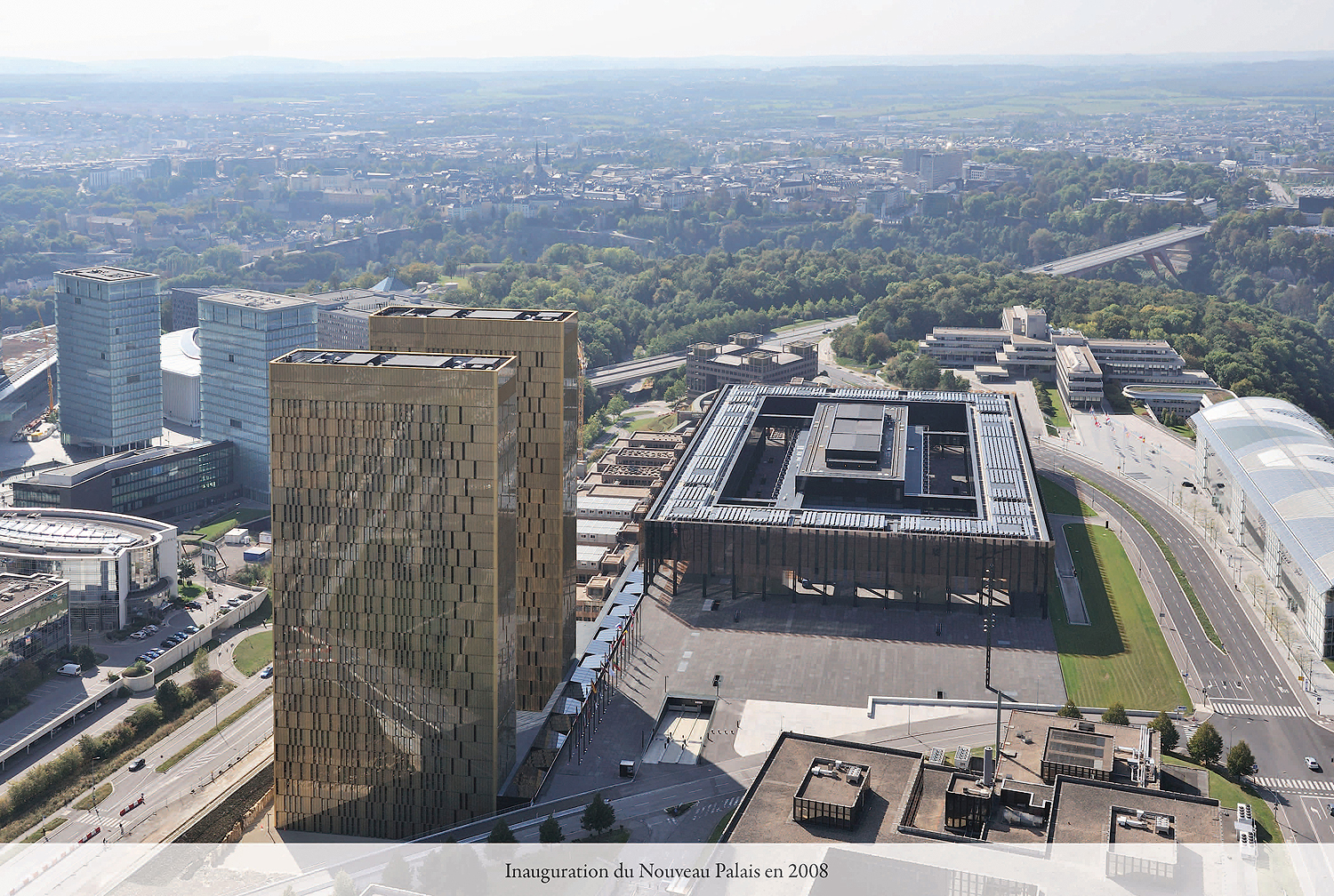 EVS 141 Klíčové rozsudky SD EU Soudní dvůr EU
Hubert Smekal
19. února 2018
Evropské právo
Primární právo
Sekundární právo
Nařízení
Směrnice
Rozhodnutí
Doporučení a stanoviska
Zásady práva EU
Příklad – Lisabonská smlouva
Klasifikace EP
Dle hierarchie norem
„ústava“ Unie
ostatní předpisy
Z hlediska obsahového
právo institucionální
právo materiální
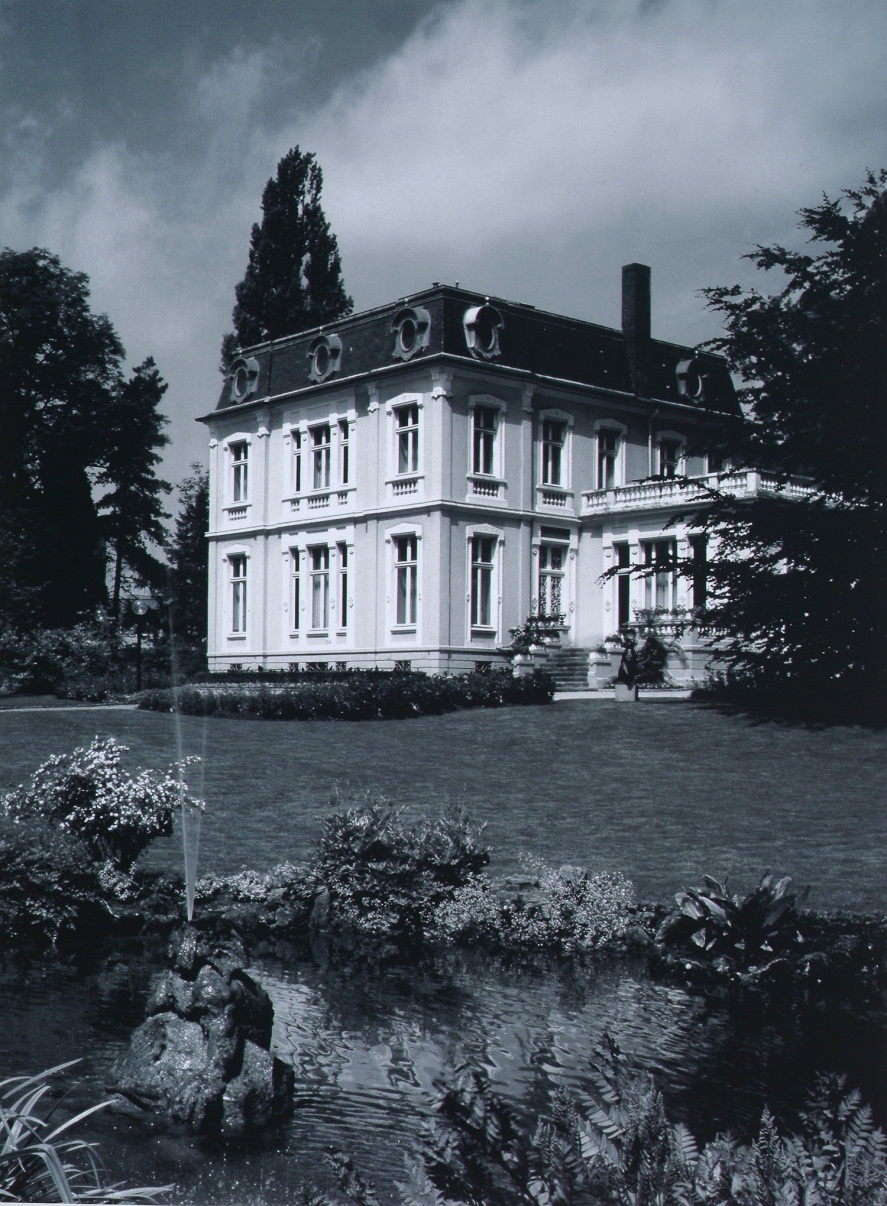 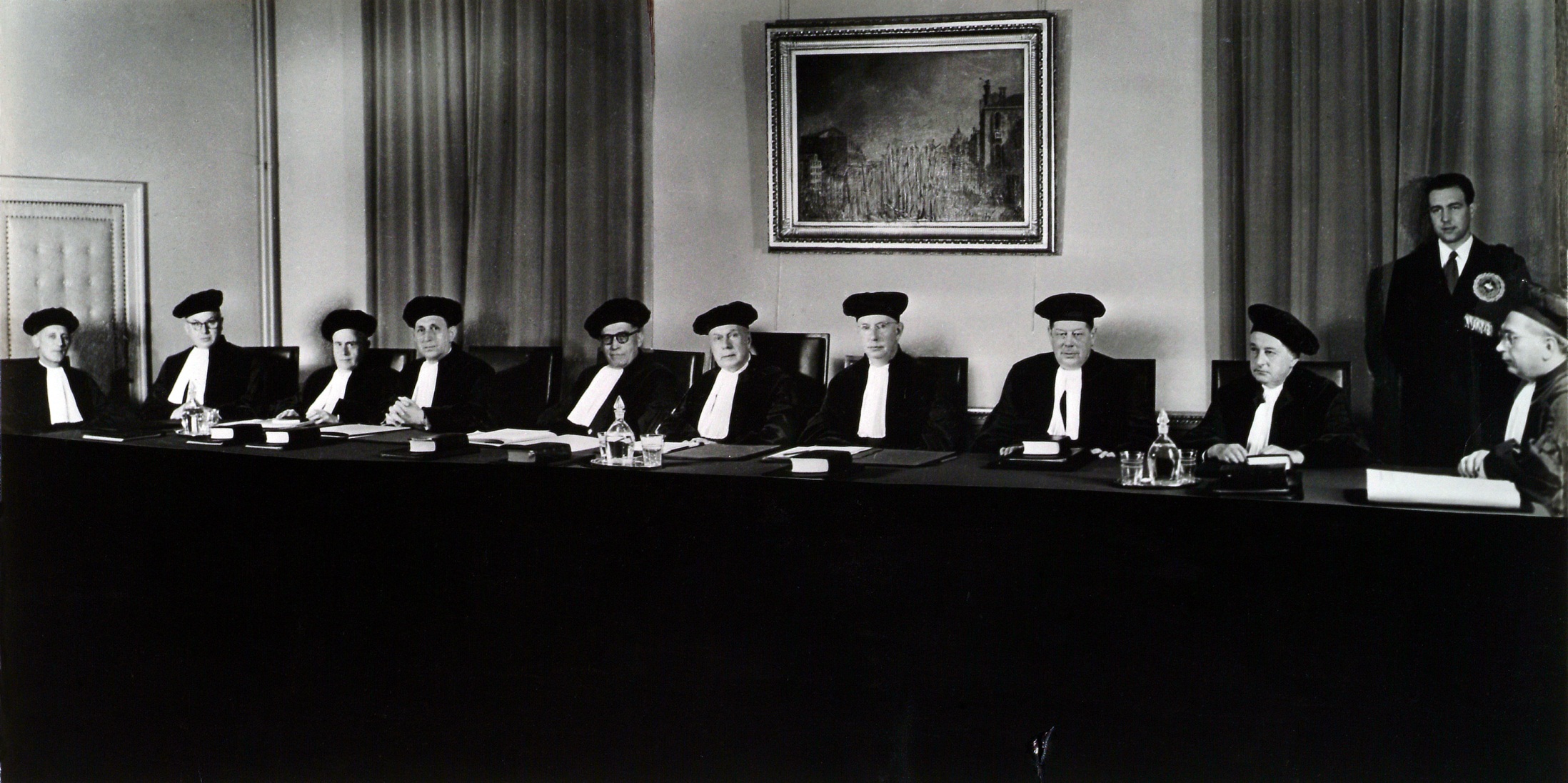 http://curia.europa.eu/jcms/upload/docs/image/jpeg/2012-11/1952-2high.jpg
Soudní dvůr
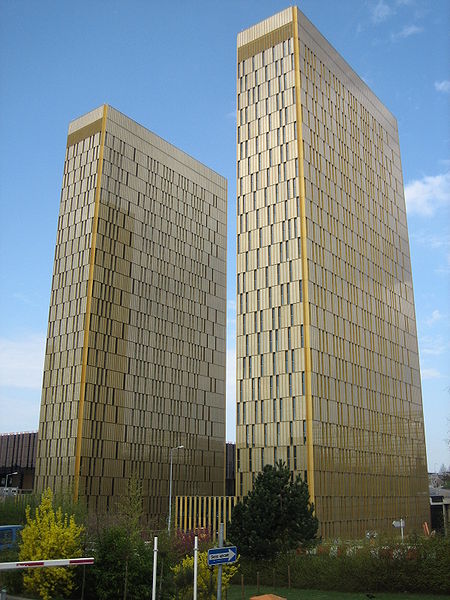 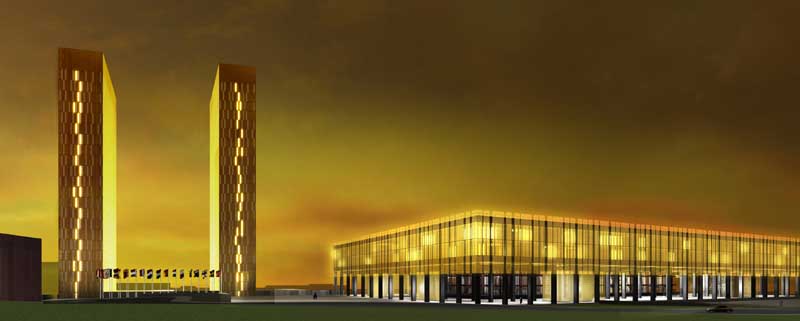 Vývoj
Soud ESUO 
SD dle SEHS a SEURATOM
Změny v JEA a SEU a Amsterdamu 
Reforma Nice (přesun pravomocí na SPI, umožnění vzniku speciálních tribunálů)
Rok 2004
Lisabon
Post-Lisabon
Terminologie
Soudní dvůr
Soud prvního stupně
Soudní komory

LS: Soudní dvůr, Tribunál, specializované soudy – proč ne Nejvyšší soud, vrchní soud?
Struktura SD
Soudní dvůr
Tribunál
Specializované soudy
ALE?? (Viz PP1)

Generální advokátové
Hlavní náplň činnosti SD
3 hlavní kategorie sporů
	1) sporná řízení
žaloba na nesplnění povinností 
žaloba na neplatnost 
žaloba na nečinnost
	2) posudky
	3) řízení o předběžné otázce

Průběh řízení
Annual Report 2016 – CJ
Annual Report 2016 – General Court
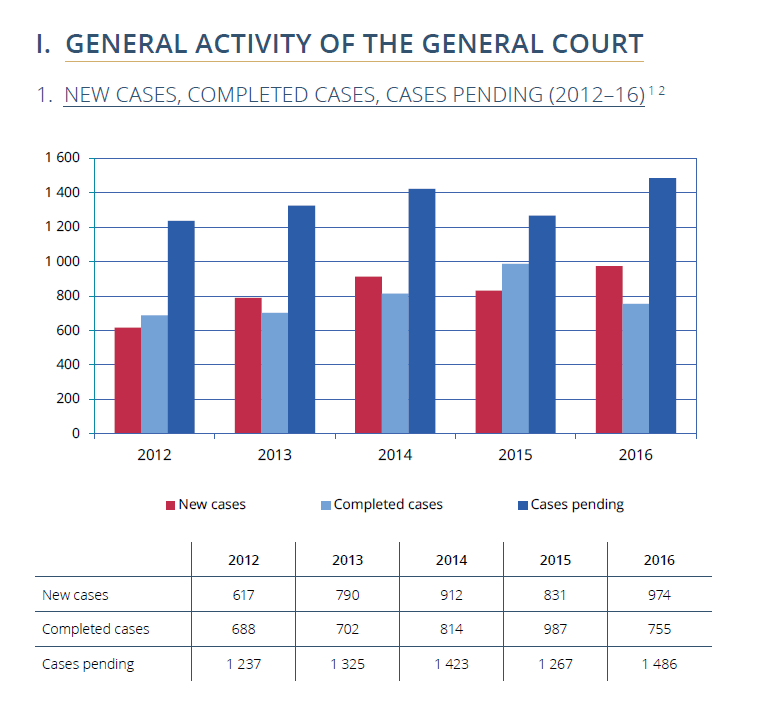 Annual Report 2016 – CST
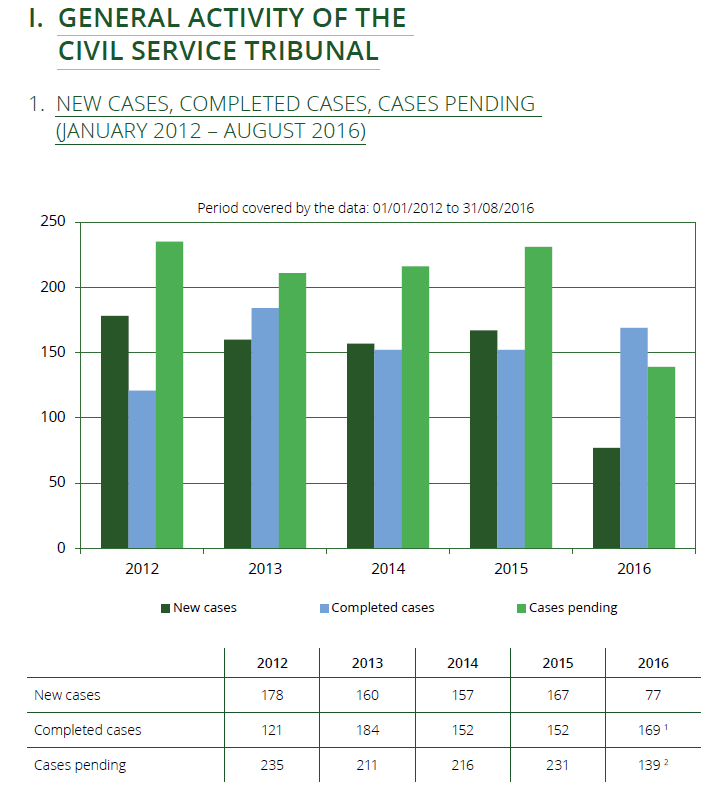 CJ (Annual Report 2016)
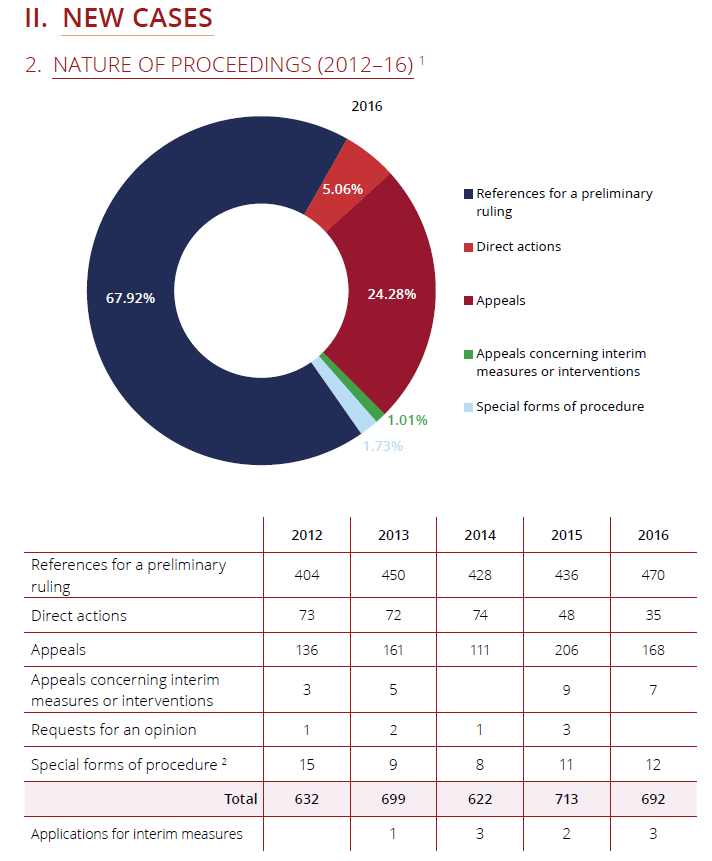 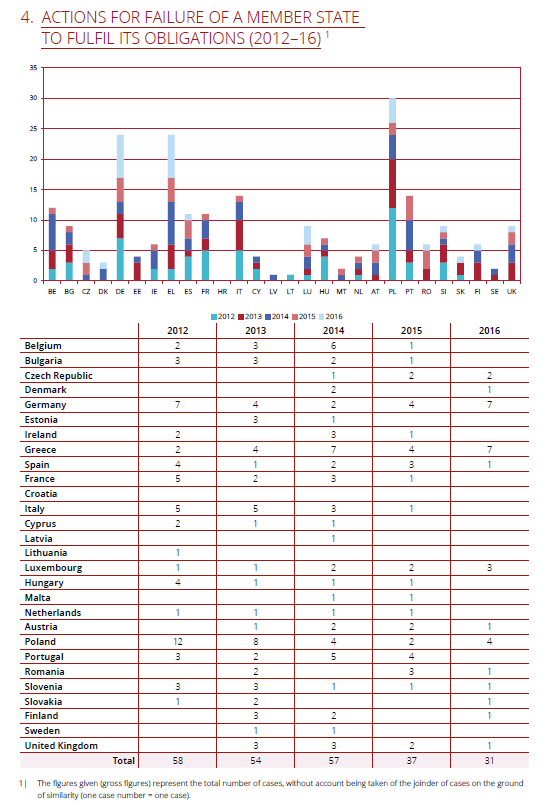 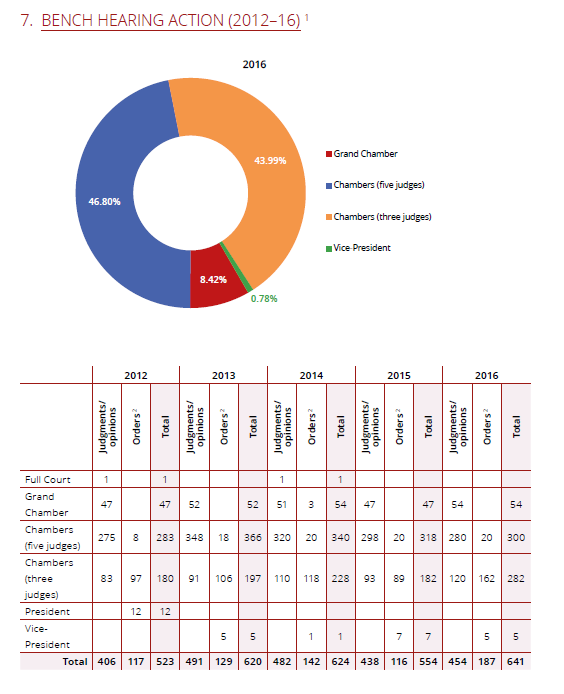 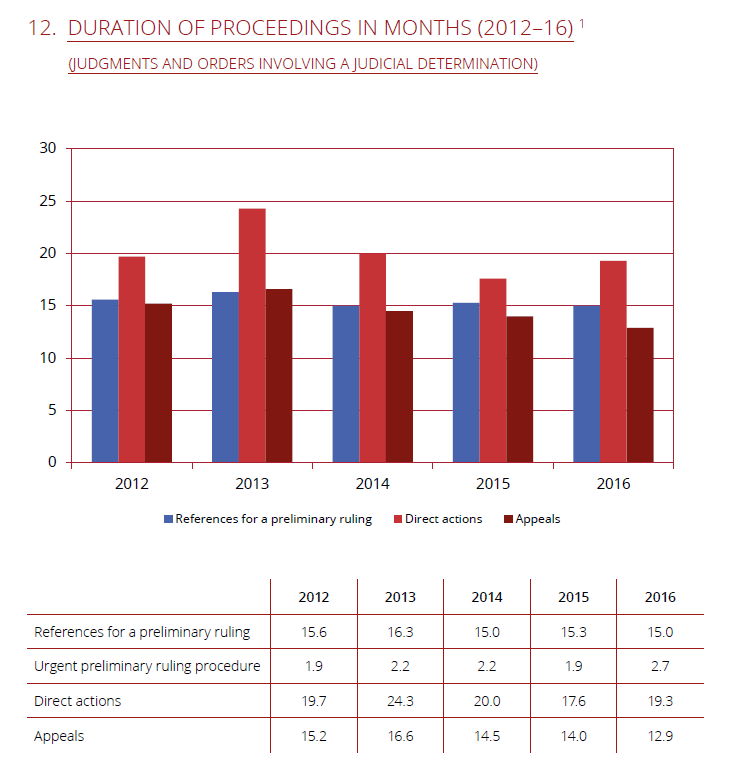 General Court (Annual Report 2016)
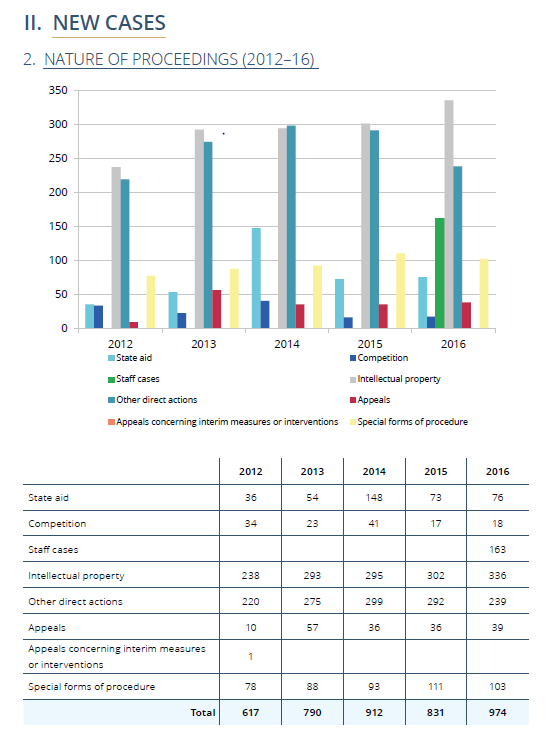 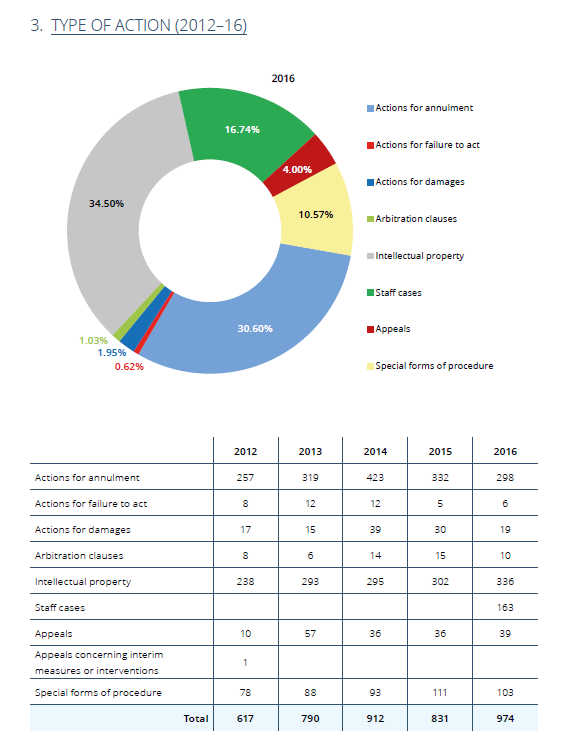 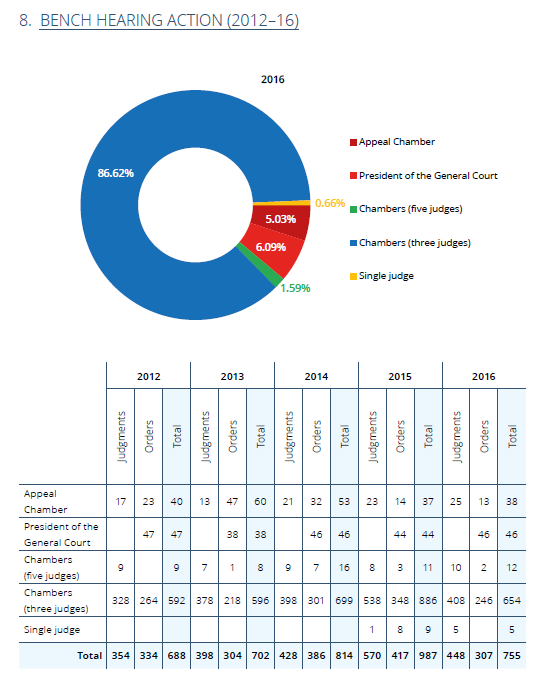 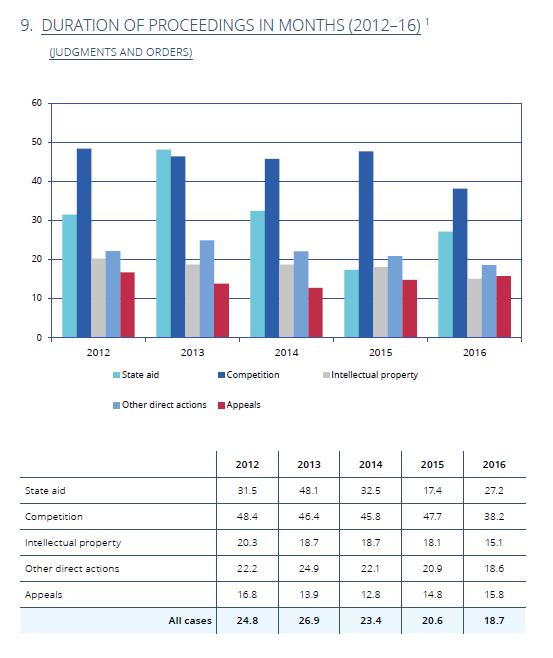 CST (Annual Report 2016)
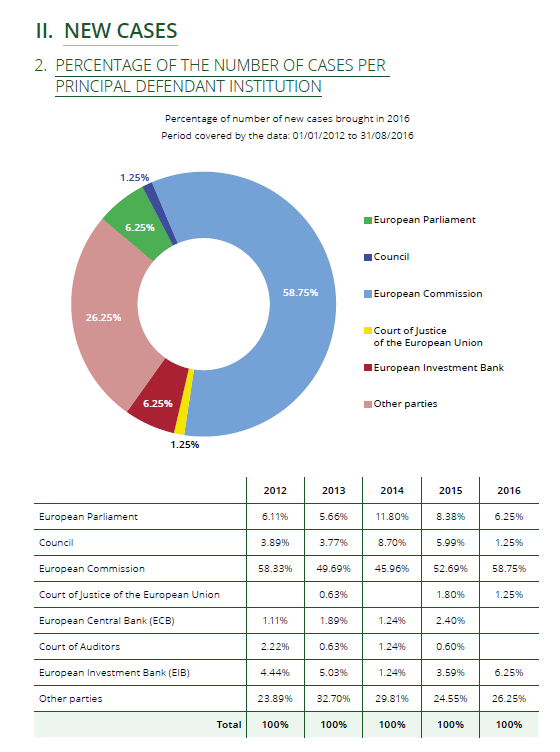 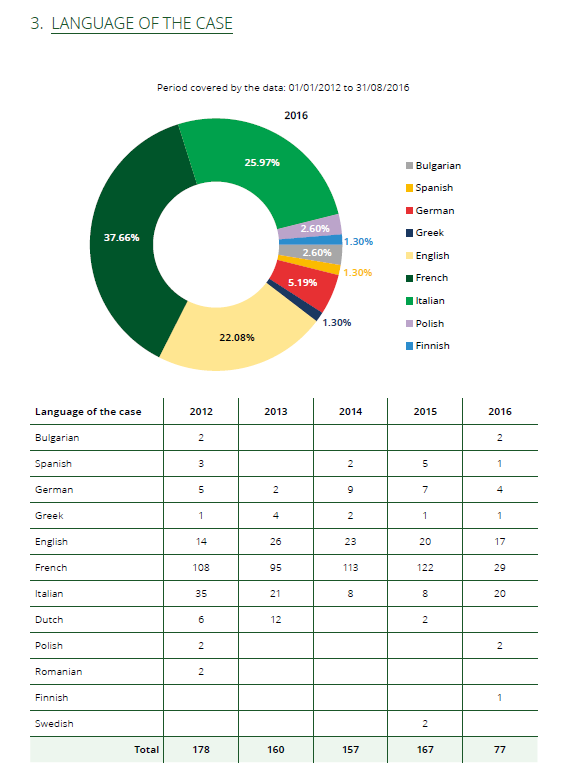 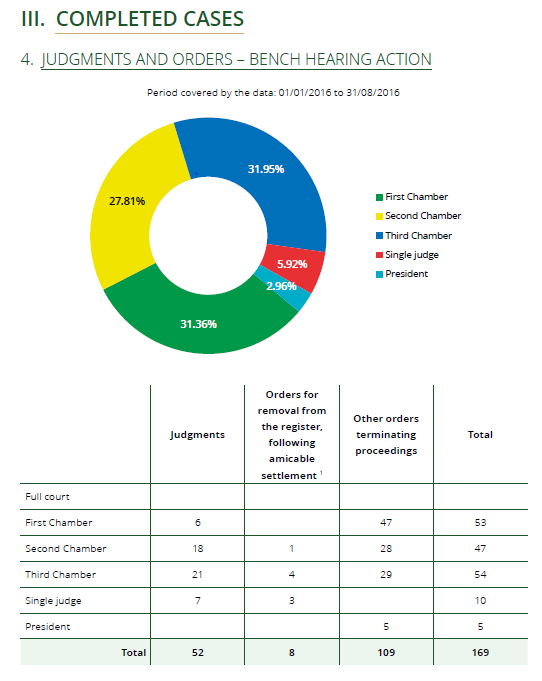 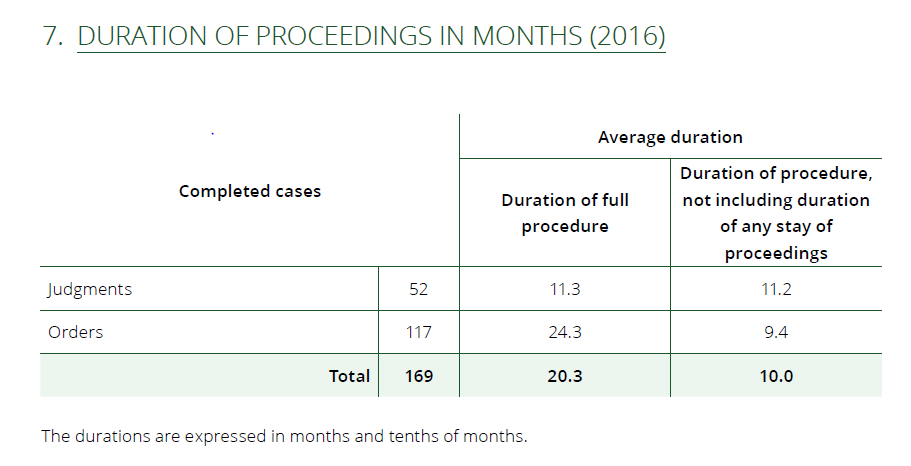 Transposition of EU directives
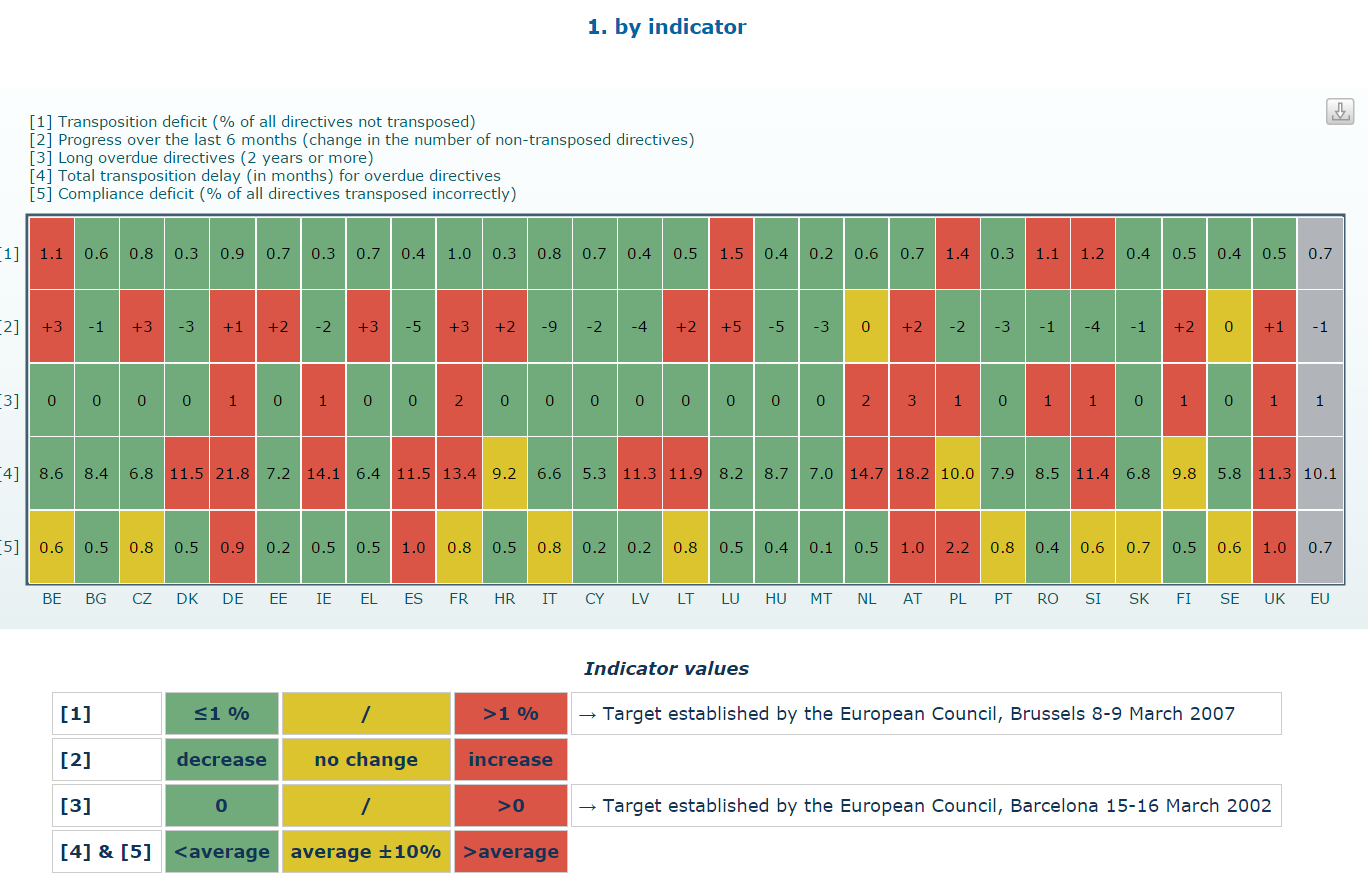 http://ec.europa.eu/internal_market/scoreboard/performance_by_governance_tool/transposition/index_en.htm
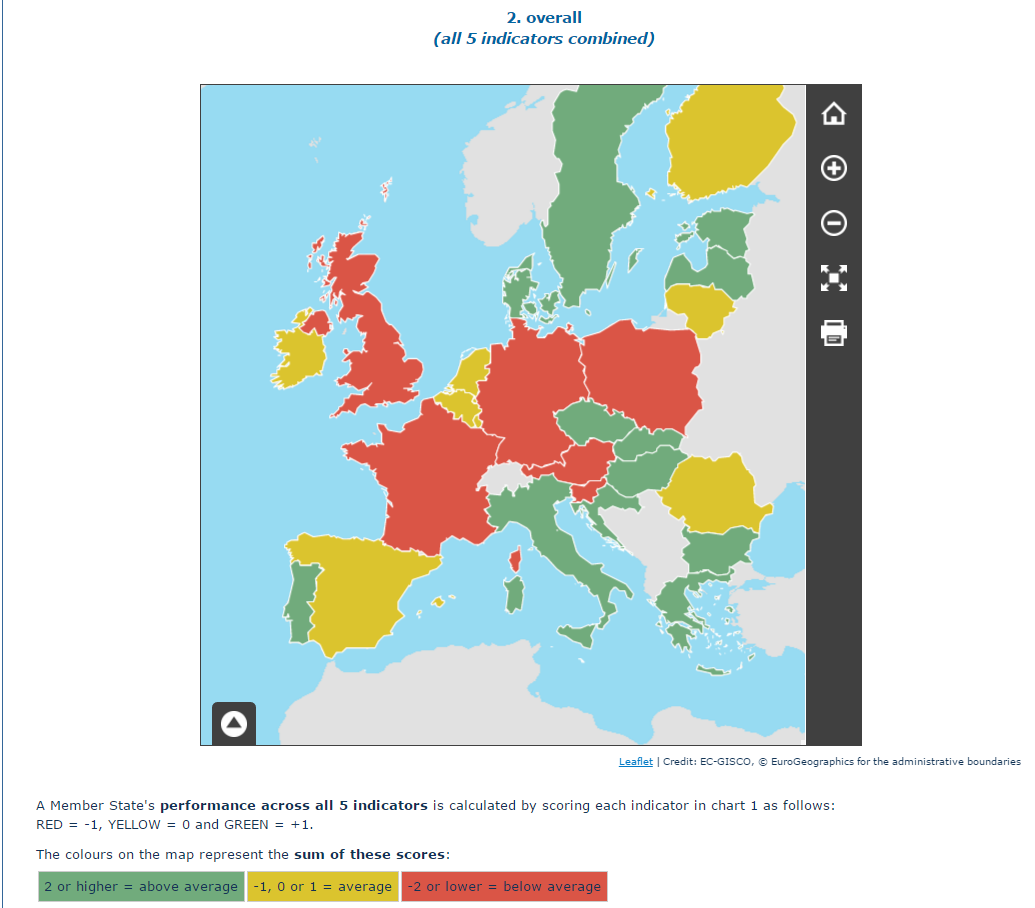 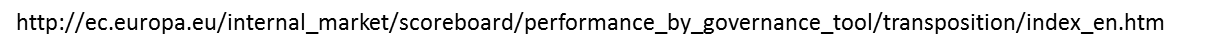 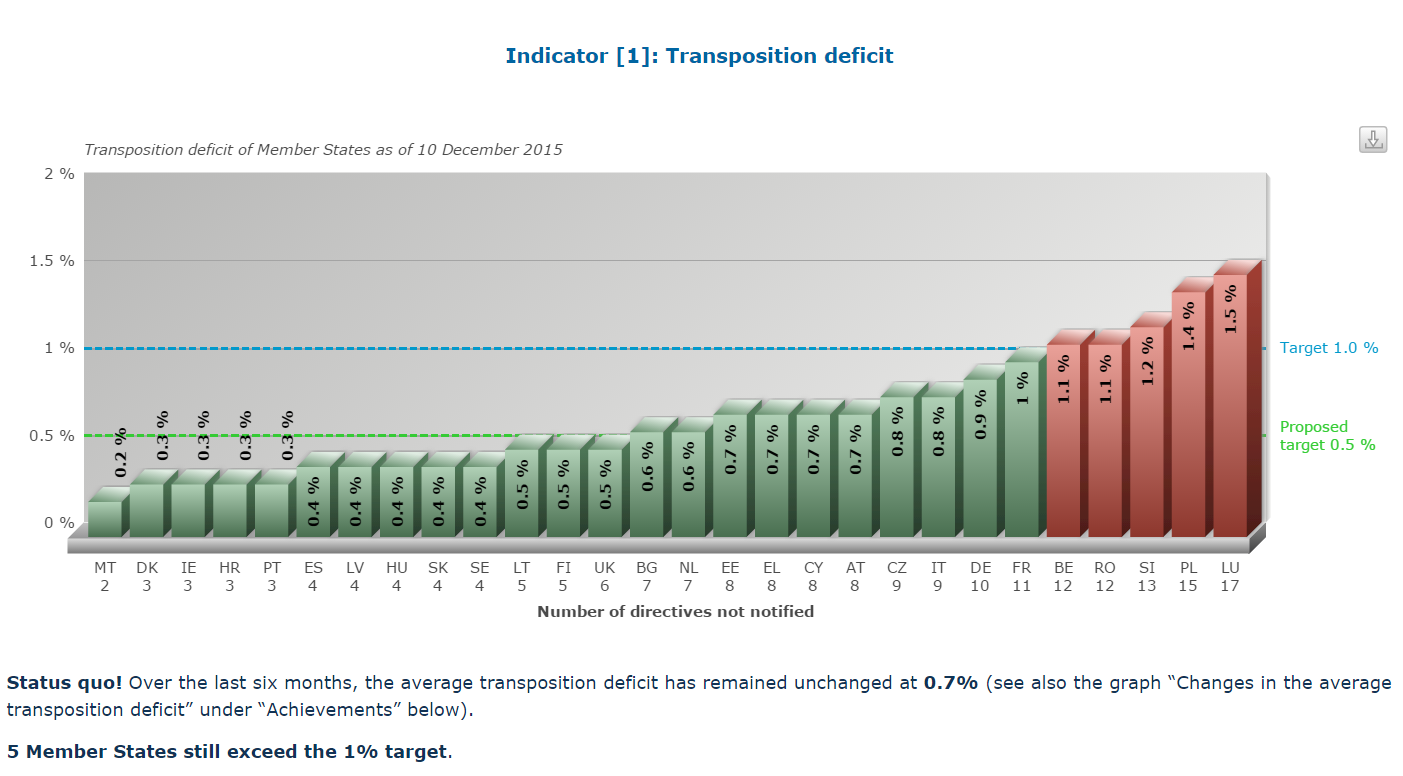 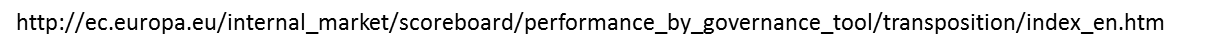 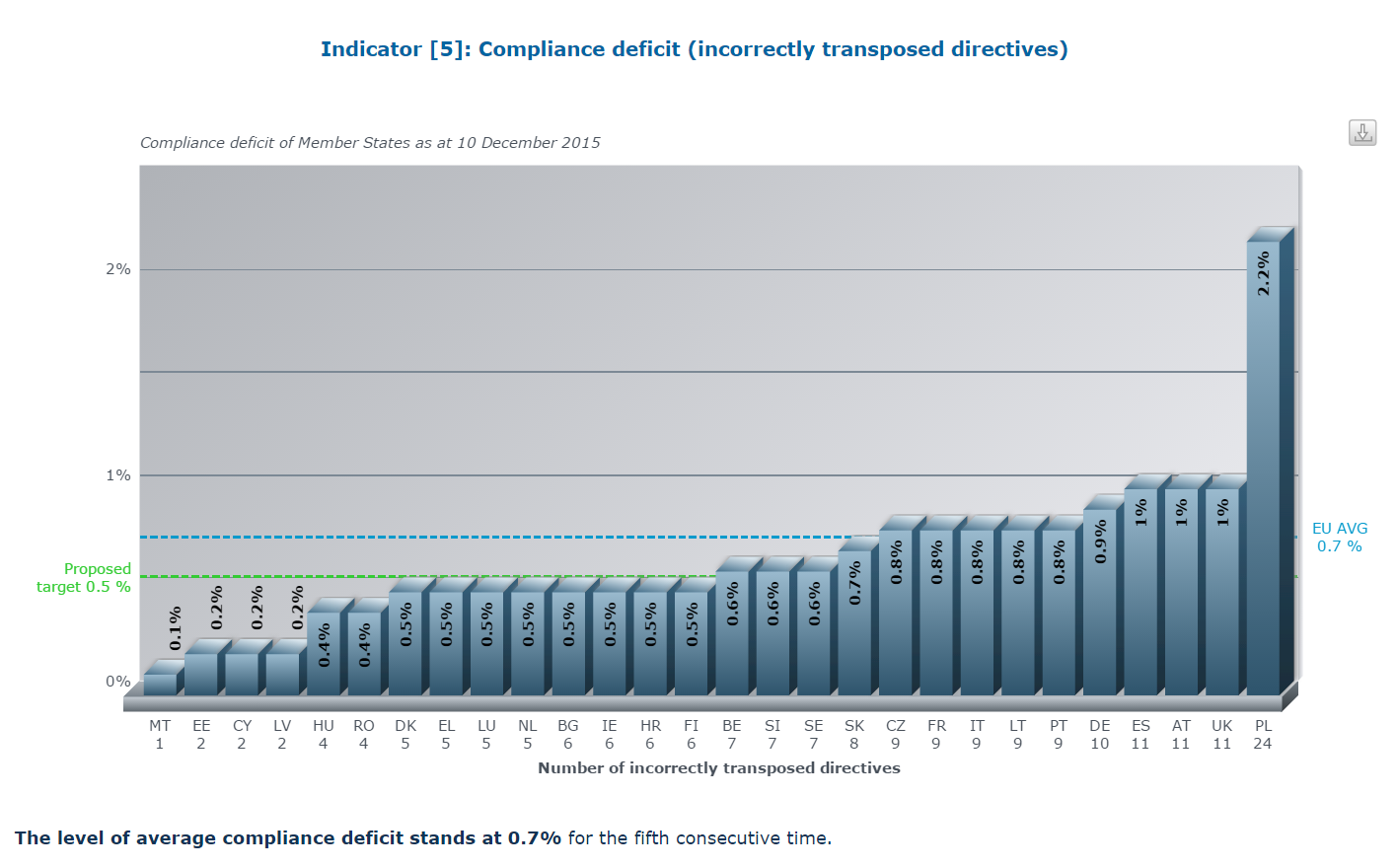 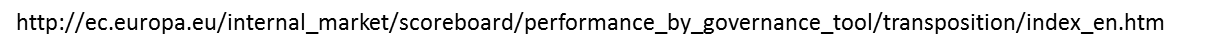 Dodržování práva EU
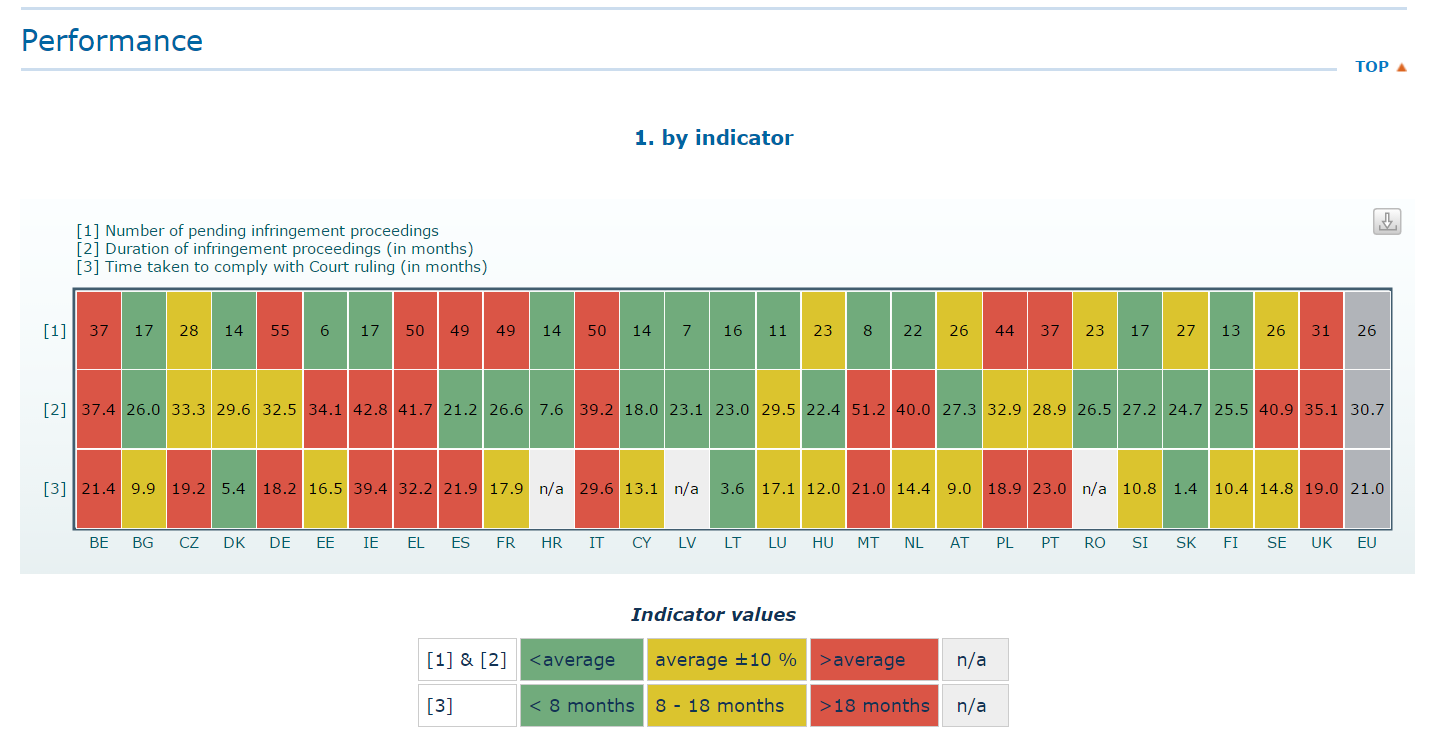 http://ec.europa.eu/internal_market/scoreboard/performance_by_governance_tool/infringements/index_en.htm
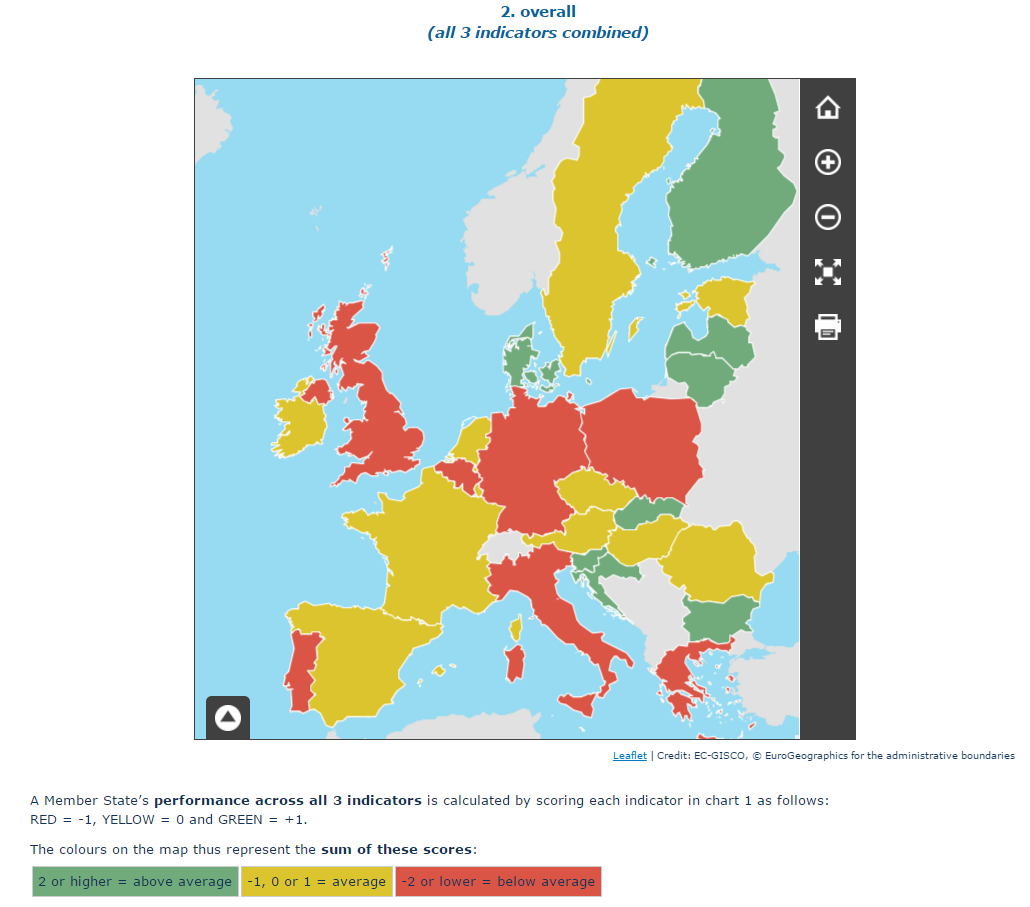 http://ec.europa.eu/internal_market/scoreboard/performance_by_governance_tool/infringements/index_en.htm
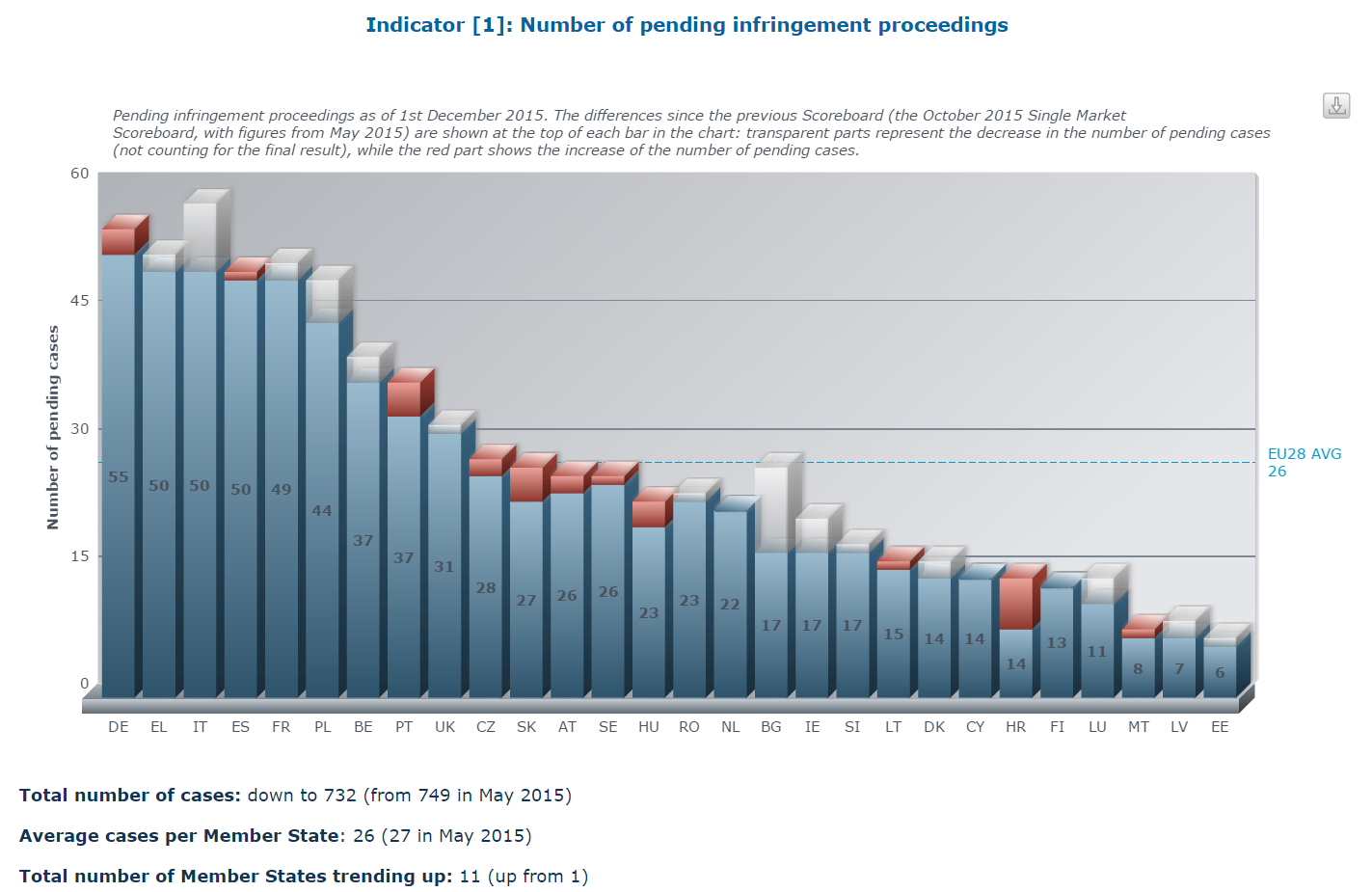 http://ec.europa.eu/internal_market/scoreboard/performance_by_governance_tool/infringements/index_en.htm
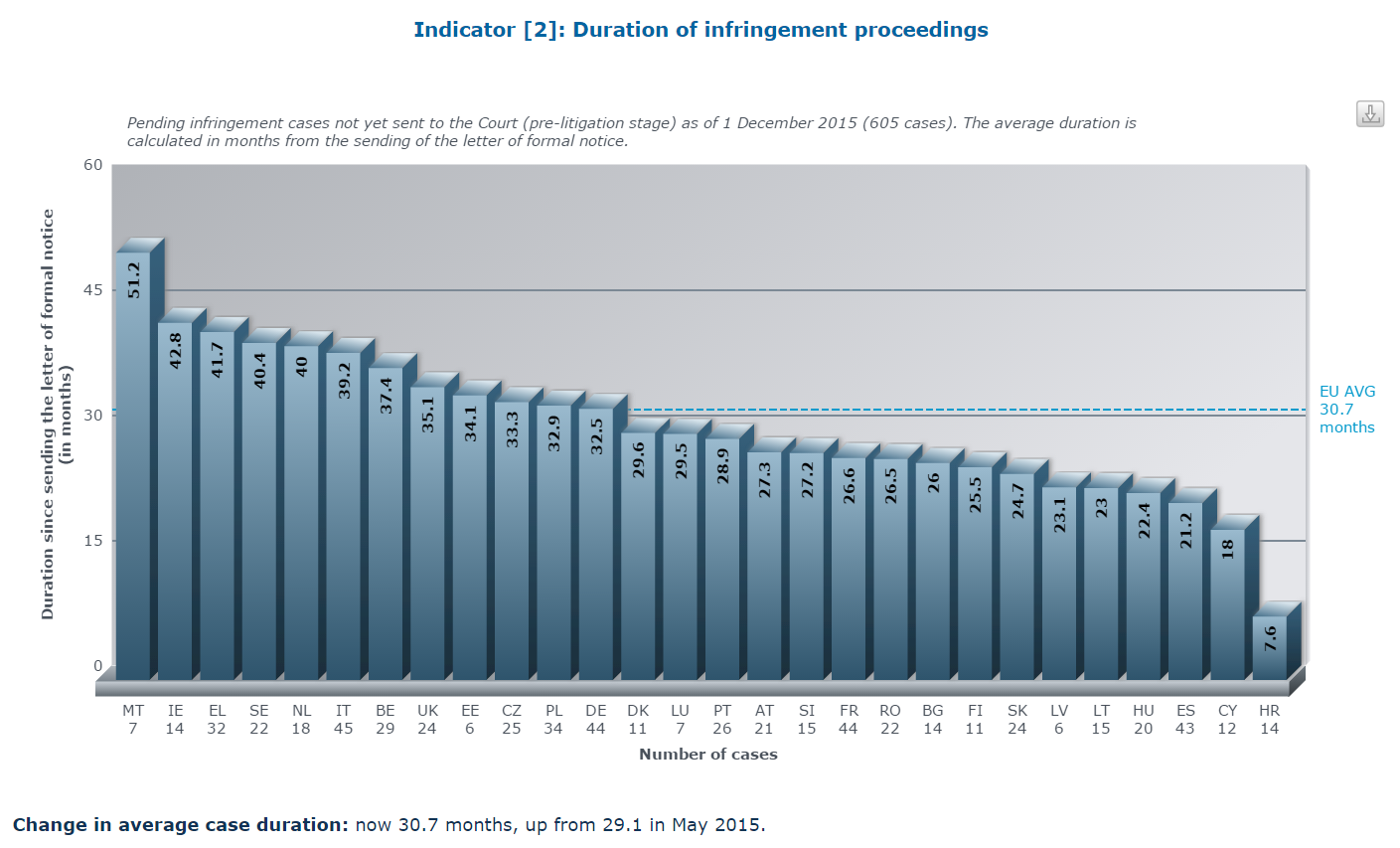 http://ec.europa.eu/internal_market/scoreboard/_docs/2014/07/infringements/2014-07-scoreboard-infringements_en.pdf
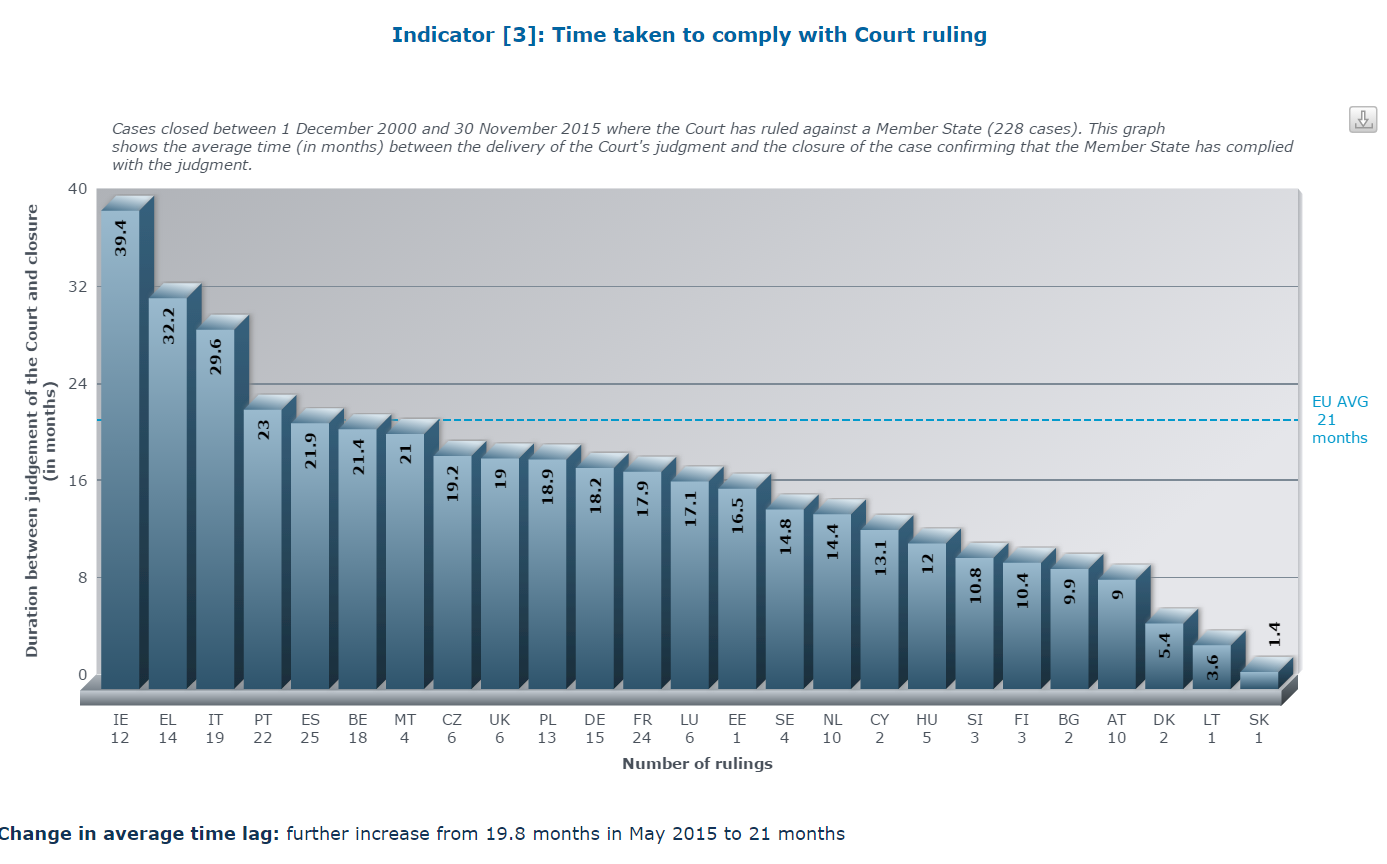 http://ec.europa.eu/internal_market/scoreboard/performance_by_governance_tool/infringements/index_en.htm
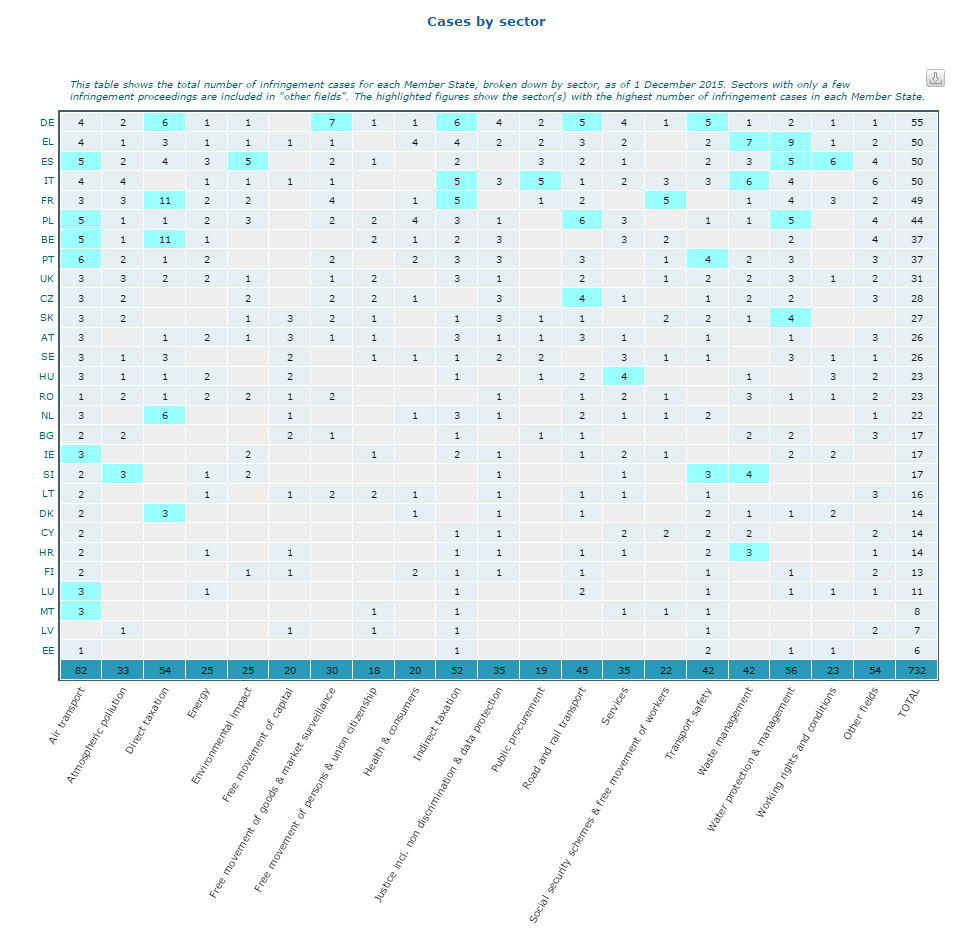 http://ec.europa.eu/internal_market/scoreboard/performance_by_governance_tool/infringements/index_en.htm
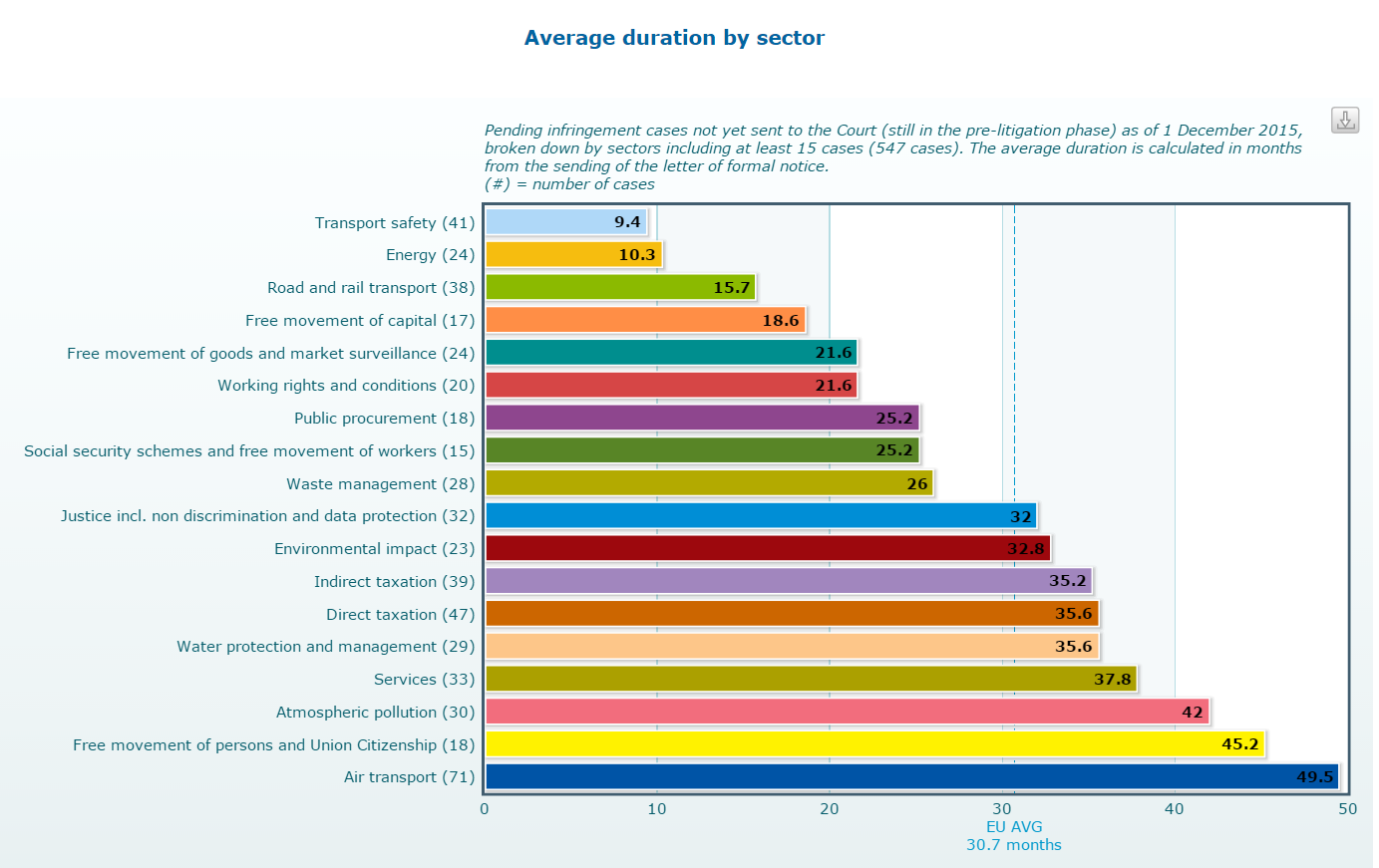 http://ec.europa.eu/internal_market/scoreboard/performance_by_governance_tool/infringements/index_en.htm
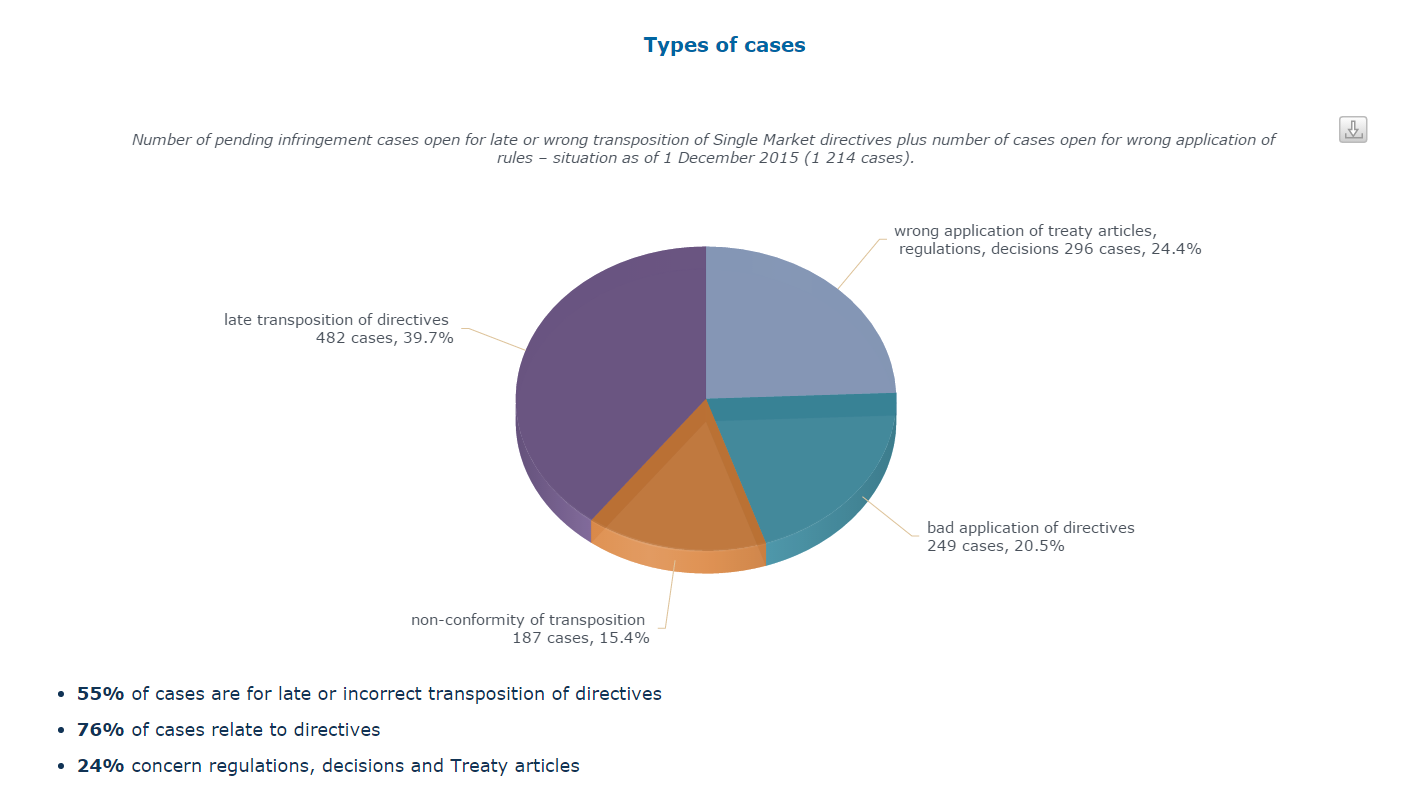 http://ec.europa.eu/internal_market/scoreboard/performance_by_governance_tool/infringements/index_en.htm
Jaký vliv mají státy na SD?
Složení SD (1958: 7 soudců + 2 GA)
Jmenování soudců (změny v LS)
Požadavky na soudce
Disenty?
Soudcové a soudkyně
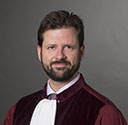 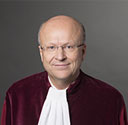 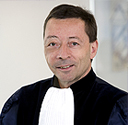 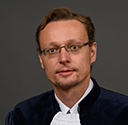 Význam SD
Funkce: zajištění dodržování práva při výkladu a provádění Smluv 
Udržení homogenity celého společenství
Rozhodnutí SD přispěla k rychlosti realizace společného trhu a ovlivnila především dodržování volného pohybu, práv spotřebitele, hospodářskou soutěž a nediskriminaci 
Aktivita: především počátek, od JEA opatrnější
Význam SD
Wincott – SD jeden z mnoha aktérů evropského politického procesu a ne strůjce integrace. Působení ohraničeno zakládajícími smlouvami (kritika)
Tichý: SD jako motor integrace 
2 pojetí: 
	1) díky pravomoci interpretace práva ES a jeho tvorbě 	prostřednictvím judikátů je autonomním subjektem, 	který svými výstupy zavazuje všechny aktéry. 
	2) Evropský integrační proces je pod stálou kontrolou čl. 	st. a SD pouze právním nástrojem k udržení principů 	dosažených na mezivládní úrovni.
Teorie politické moci SD
Intergovernmentalismus (mezivládní přístup) - SD se snaží udržet svou legitimitu v očích čl. st., proto svou aktivitu modelují podle jejich preferencí
Supranacionální přístup - SD skrze doktrínu přímého účinku a nadřazenosti „konstitucionalizoval“ SES
Kritika SD
Kritika SD: Rasmussen – SD se příliš nechá vést politikou, proto soudcovský aktivismus zavání uzurpací moci (vs. Cappelletti: kritika postrádá historickou dimenzi, SD se chová jako ústavní soud, dbá na principy). 
Neill – SD = nebezpečná instituce, prosazující své vize a elitářství
Zastánci SD
Rozhodovací autonomie SD 
Evropský právní systém připomíná národní, SD má legitimitu i autoritu. 
SD – nezávislý politický aktér, který může rozvíjet demokracii skrze dání více příležitostí jednotlivci.
Precedenční systém?
Kontinentální x anglo-americký systém
Craig a de Búrca – SD vytvořil precedenční systém, když umožnil národním soudům, aby založily své rozsudky na předběžných rozhodnutích SD
Conant – soudy nejsou těmito precedenty vázány. 
Ale jak se soudy seznamují s evropským právem, ubývá kontroverzí a utváří se vztah „důvěry“ mezi soudci na různých úrovních.
Porušení práva EU
Členskými státy
Orgány EU
Jednotlivci
Organizace Soudu
Soudci – způsob výběru
Kabinety soudců + právní asistenti
Sekretariát soudců 
Stážisté kabinetu

Kancelář tajemníka SD – udržování spisů, rejstřík, korespondence
Oddělení vyhledávání a dokumentace 
Tiskové a informační oddělení
Knihovna
Překladatelé
Tlumočníci
Stážisté soudu
Literatura
ARNULL, A. The European Court of Justice. Oxford: OUP.
DAVIES, Gareth. The Division of Powers between the European Court of Justice and National Courts. Constitutionalism Web-Papers, ConWEB No. 3/2004, http://les1.man.ac.uk/conweb/.
De BÚRCA – WEILER (eds.): The European Court of Justice. Oxford: OUP.
EVROPSKÝ SOUDNÍ DVŮR. 2006. Výroční zpráva 2007. curia.eu.int.
FIALA, Petr – PITROVÁ, Markéta. 2003. Evropská unie. Brno: CDK. 337-372.
LENAERTS, Koen. The Future Organisation of the European Courts. Research Papers In Law, 2/2005, www.coleurop.be.
LUEDTKE, Adam. Law, Politics and the European Court of Justice: Broadening the Debate. Journal of European Public Policy, 11: 6, December 2004, 1128-1137.
PASSER, Jan M. Soudní dvůr Evropských společenství – několik poznámek k organizaci. www.evropska-unie.cz.
STONE SWEET, A. Judicial Construction of Europe. Oxford: OUP.
ŠLOSARČÍK, Ivo. 2005. Evropa soudců a Evropa politiků. Vliv ESD na vývoj evropské integrace. Mezinárodní vztahy, č. 1, s. 22-47.
TÝČ, Vladimír. 2006. Základy práva Evropské unie. 5. vydání. Praha: Linde.
a další a další…

Rozhodnutí předsedy Soudního dvora, které uvádí, že Soud pro veřejnou službu Evropské unie byl zřízen. Úřední věstník Evropské unie, L 325/1-2, 12. 12. 2005.
Rozhodnutí Rady ze dne 2. listopadu 2004 o zřízení Soudu pro veřejnou službu Evropské unie (2004/752/ES, Euratom). Úřední věstník Evropské unie, L 333/7-11, 9. 11. 2004.
Smlouva o založení Evropského společenství. Aktualizované znění.